JH
Facilitated Meeting: 
Optimizing Nutrition
Tuesday, July 23rd 2019 
10:00 AM 
Library Program Room
Beatty Hall
‹#›
JH
Facilitators & Roles
Amanda Siciliano - Leader
Paige Taylor - Activity Facilitator
Joseph Jennings - Questionnaire
Ian Itzla - Peacemaker, Time Keeper
Jordan Hammons - Taskmaster
‹#›
JH
Ground Rules 
& Agenda
‹#›
A
Ice Breaker
Orange = What’s the coolest food you have ever eaten? 
Pink = Share an unusual food pairing that you love.
Yellow = If you could eat only one food for the rest of 
your life, what would it be and why?
Red = How many times a week do order take out/ go out?
‹#›
A
Facilitated Session Goals
Optimize nutrition from different perspectives
Change individual outlooks on cooking
Educate on the value of nutrition
‹#›
A
What did you eat for dinner last night?
‹#›
P, J
Stakeholder Hats
$
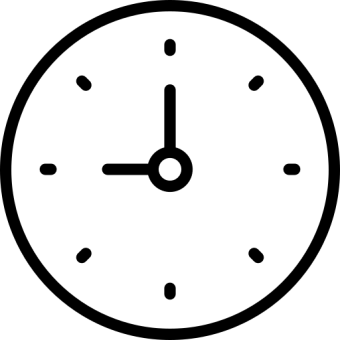 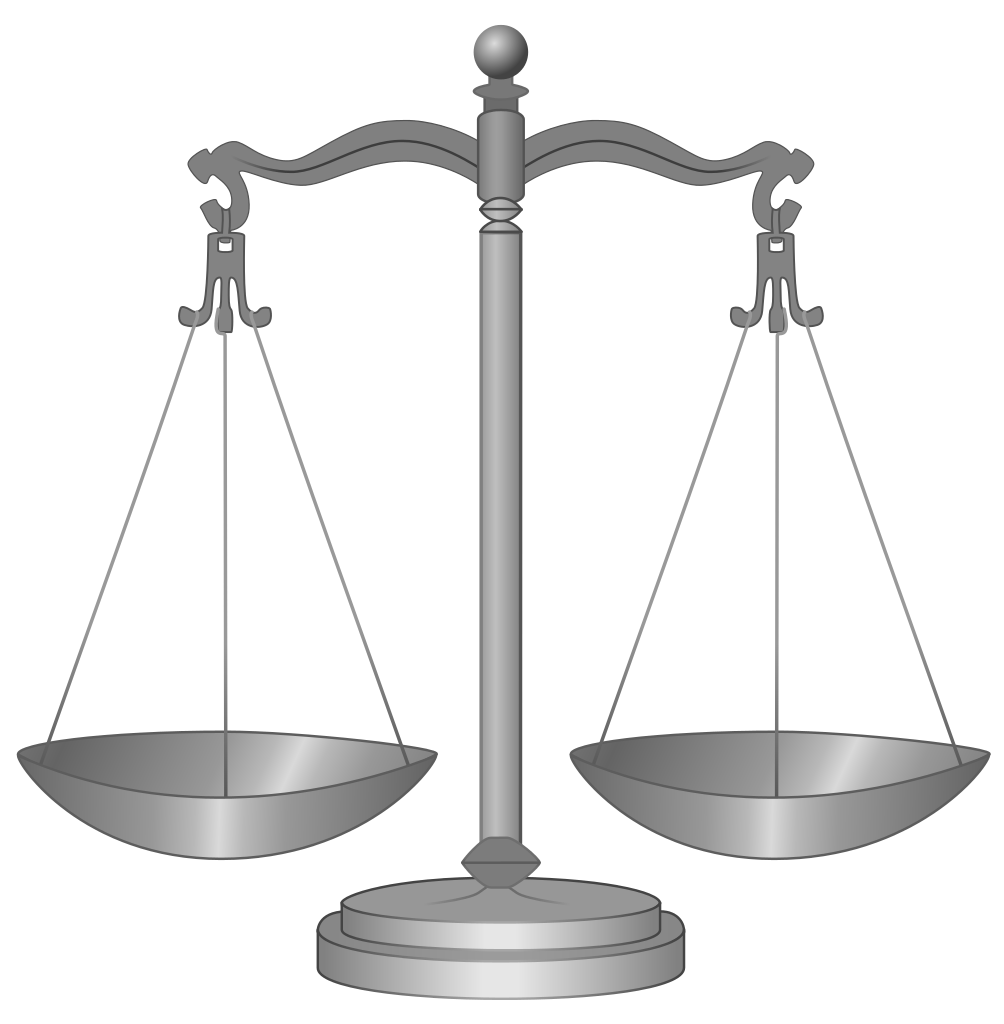 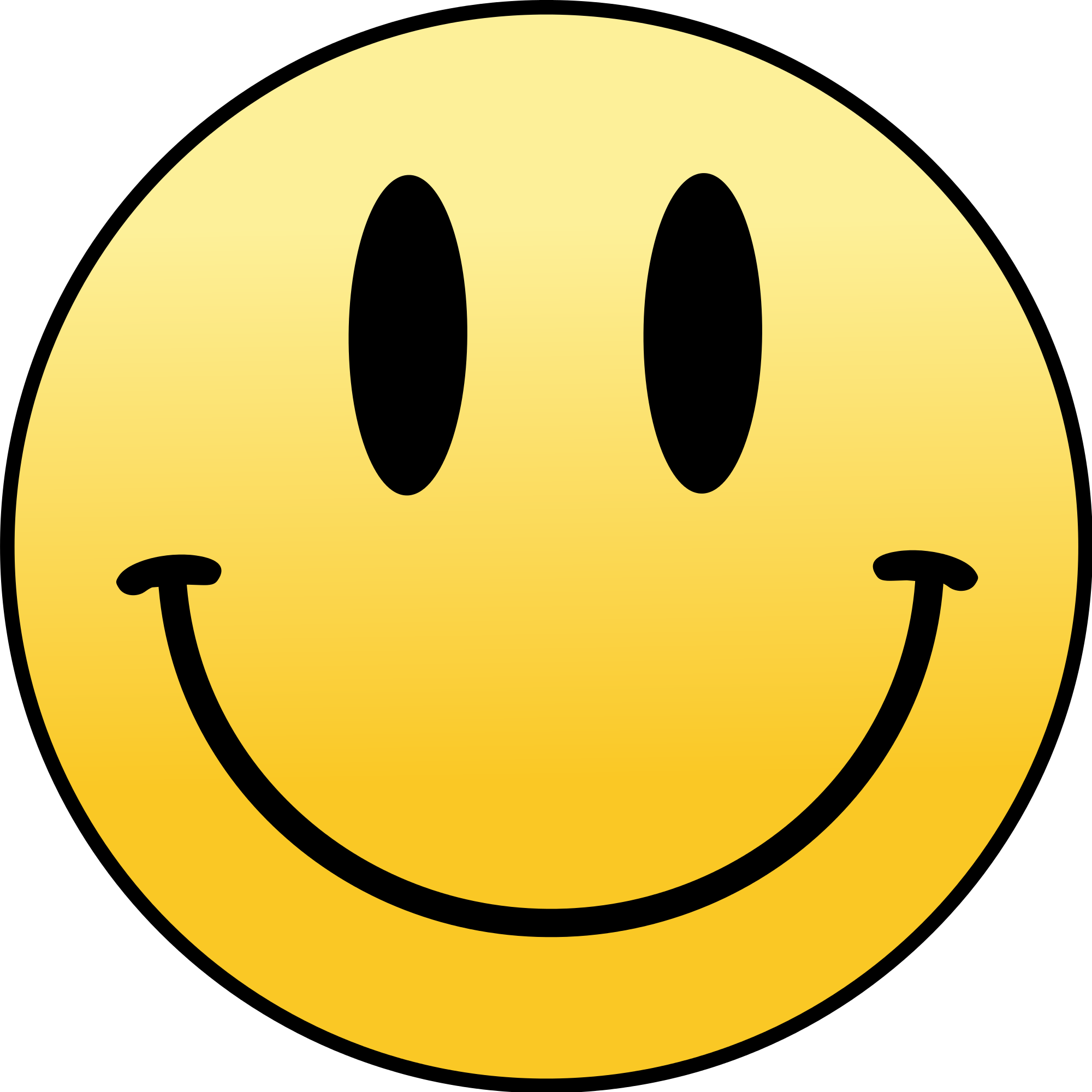 College Student
Y.M.C.A.
Kids (Ages: 6 - 14)
Parent/ Legal Guardian
‹#›
P, J
Stakeholder Hat Tool Kit
Task: Optimize spaghetti and meatballs with the team’s goal in mind
‹#›
P
Threat Analysis
Task: What can challenge healthy eating?
‹#›
J
BREAK!
‹#›
J
Opportunities Assessment
Task: How can we capture the ideas that maximize success?
‹#›
I
Optimize This!
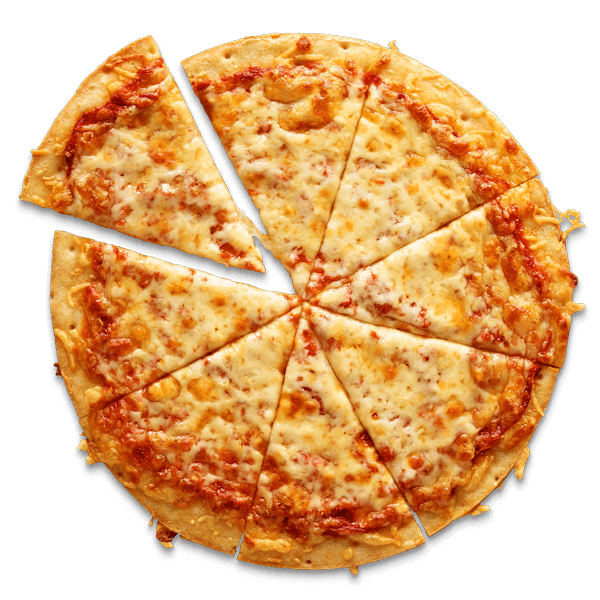 ‹#›
I
Thanks for Joining!
Any questions?
‹#›